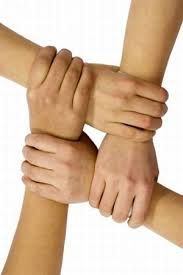 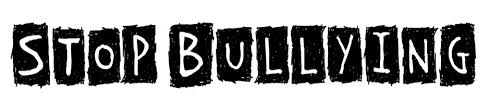 Welcome to the 2013 “Stop Bullying” Presentation
1
Bullying and Teens
2
How to help your child deal with bullying situations and increase self-esteem


Presented by: Judy Valeski, M.Ed and Sheila Jones, M.A.
What IS Bullying?
3
Bullying is unwanted, aggressive behavior among school aged children that involves a real or perceived power imbalance. The behavior is repeated, or has the potential to be repeated, over time.
	(http://www.stopbullying.gov/what-is-bullying/definition/)
What is Bullying? Cont’d
4
Bullying is when someone or a group of people with more power repeatedly and intentionally causes hurt or harm to another person or group of people who feel helpless to respond. Bullying can continue over time, is often hidden from adults and will probably continue if no action is taken. http://www.ncab.org.au/whatisbullying

/
5
Types of Bullying
[Speaker Notes: (http://www.stopbullying.gov/what-is-bullying/definition/)]
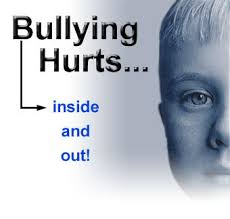 6
Bullying…
What should you look for?
7
Changes in normal patterns

Unexplainable injuries

Lost destroyed clothing, books,  electronics, or jewelry

Frequent headaches or stomach aches, feeling sick or faking illness on school days

Changes in eating habits.
Difficulty sleeping or frequent nightmares

Declining grades, loss of interest in schoolwork and school attendance

Sudden loss of friends or avoidance of social situations

Feelings of helplessness or decreased self esteem

Self-destructive behaviors
[Speaker Notes: In a national report, 1 in 6 students reported that they’ve either been the victim of some form of bullying.]
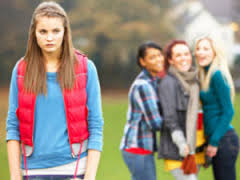 What Can Teens Do?
8
If Being Bullied
If a Bystander
Do not give the bully a reaction/ bully back
Develop or increase positive self-talk
Set up boundaries
What to say to the bully
Strong non-verbals
Surround self with true friends
Leave the bully so he/she does not have an audience 
Speak up for the person being bullied
Show disapproval
Talk to the person afterwards
[Speaker Notes: Do not give the bully a reaction/ bully back
Develop or increase positive self-talk
Set up boundaries
What to say to the bully
Have strong non-verbals/body language
Surround themselves with true friends

Leave so the bully does not have an audience
Speak up for the person being bullied
Show disapproval
Talk to the person afterwards]
What Can Parents Do?
9
Don’t overreact
Open up communication
Teach problem-solving skills that they help come up with
Alert the school/school counselor
Help increase self-concept & self-esteem through setting up positive opportunities
Model good behavior and ways of dealing with situations
[Speaker Notes: Don’t overreact
Open up communication
Teach problem-solving skills that they help come up with
Alert the school/school counselor
Help increase self-concept & self-esteem through setting up positive opportunities
Model good behavior and ways of dealing with situations]
OMG is MY Teen is a Bully!?!
10
[Speaker Notes: Get into physical or verbal fights at school or home
Have friends who bully others
Are increasingly aggressive, trouble controlling their emotions
Get sent to the principal’s office or to detention frequently
Have unexplained extra money or new belongings
Blame others for their problems
Don’t accept responsibility for their actions
Are competitive and worry about their reputation or popularity, need to be the center of attention
Lack of empathy
http://www.stopbullying.gov/at-risk/warning-signs]
Does my teen…
11
Get into physical or verbal fights at school or home
Have friends who bully others
Are increasingly aggressive, trouble controlling their emotions
Get sent to the principal’s office or to detention frequently
Have unexplained extra money or new belongings
Blame others for their problems
Don’t accept responsibility for their actions
Are competitive and worry about their reputation or popularity, need to be the center of attention
Lack of empathy
http://www.stopbullying.gov/at-risk/warning-signs
[Speaker Notes: Don’t overreact
Open up communication
Teach problem-solving skills that they help come up with
Alert the school/school counselor
Help increase self-concept & self-esteem through setting up positive opportunities
Model good behavior and ways of dealing with situations]
How to Break the Cycle: Bullying & Self-Esteem
12
.
We Do Not Accept Bullying Here
13
START WITH YOURSELF
[Speaker Notes: Help teens take a stand in their groups that “We do not accept bullying Here in our group.”]
“Never be bullied into silence. Never allow yourself to be made a victim. Accept no one’s definition of your life, but define yourself.”   – Harvey Fierstein


"Watch your thoughts, they become words.  Watch your words, they become actions.  Watch your actions, they become habits.  Watch your habits, they become character.  Watch your character for it becomes your destiny."   – Patrick Overton
14
WORDS  TO  LIVE  BY…
http://www.stompoutbullying.org/index.php/information-and-resources/about-bullying-and-cyberbullying/
References
15
Stop Bullying.gov - http://www.stopbullying.gov/what-is-bullying/definition/
National Centre Against Bullying – http://www.ncab.org.au/whatisbullying/
Pacer’s National Bullying Prevention Center - http://www.pacer.org/bullying/
STOMP Out Bullying - http://www.stompoutbullying.org/
Bullying Education Resource Center – www.education.com/topics/school-bullying-teasing/
Cyberbullying Research Center – www.cyberbullying.us
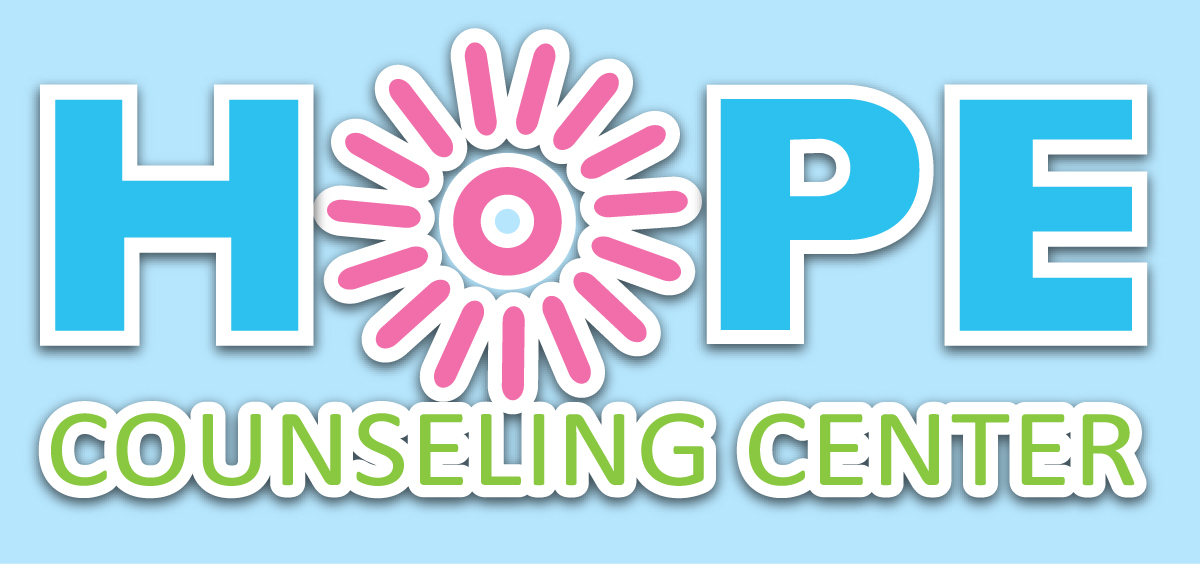 16
“Building Strong Families and  
Enriching Lives”

4229 Lafayette Center Dr #1200Chantilly, VA 20151


Phone: 703 – 378 - 1011
[Speaker Notes: Welcome and Thank you for coming!!]